Supply Chain Barriers and Solution
Dr. Sanja Bala
Faculty, Ecosystem & Environmemnt Management
Indian Institute of Forest Management
sanjayb@iifmbhopal.edu.in
Supply Chain of Timber
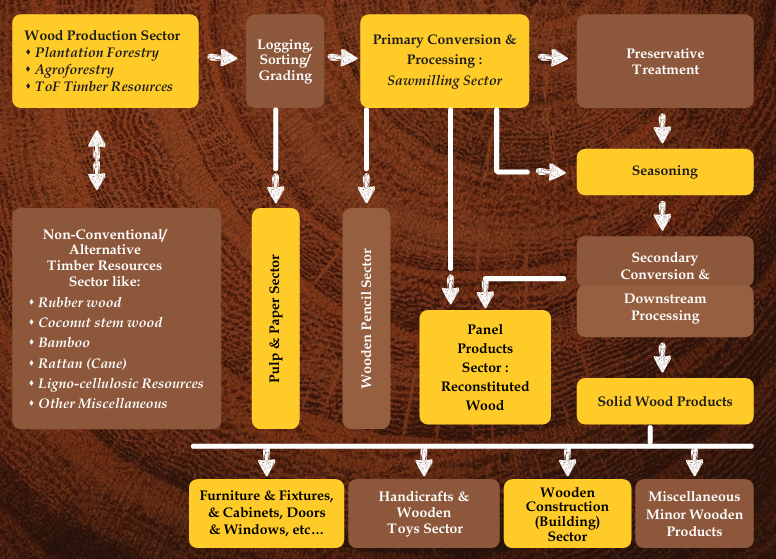 IWST
India, roundwood demand forecasts by wood-based sector, 2021-2030 (million m3 RWE)
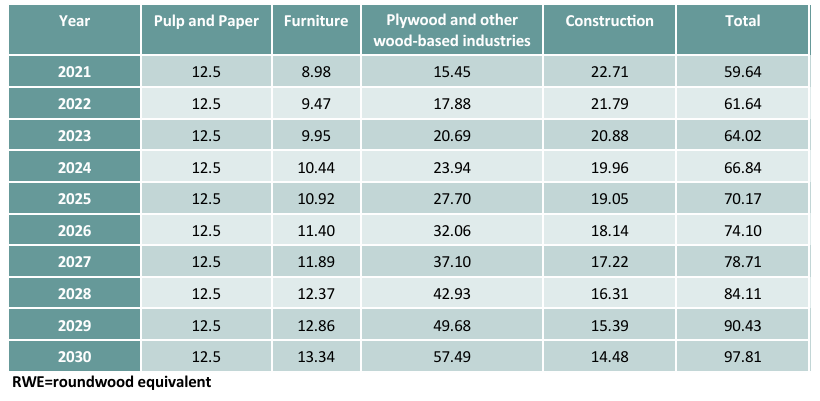 ITTO
Supply Chain Barriers and solutions
Awareness regarding Mass Timber technology
Infrastructure for production of Mass Timber (Glulam, CLT, LVL……)
Skilled workforce
Indian Fiber Sourcing 
Mass timber Lumber Sourcing 
Venturing into new market and market adoption
Financial Implecation
Thank You